Review and Arrays
CSCI 162 – Introduction to Programming II
William Killian
Can we solve this problem?
Consider the following program (input underlined):

How many days' temperatures? 7
Day 1's high temp: 45
Day 2's high temp: 44
Day 3's high temp: 39
Day 4's high temp: 48
Day 5's high temp: 37
Day 6's high temp: 46
Day 7's high temp: 53
Average temp = 44.6
4 days were above average.
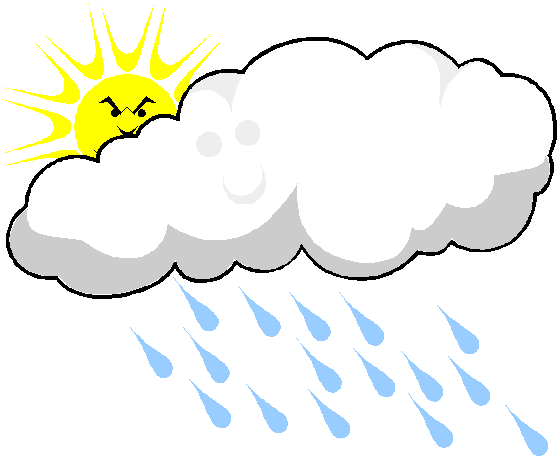 Why the problem is hard
We need each input value twice
to compute the average (a cumulative sum)
to count how many were above average

We could read each value into a variable... but we
don't know how many days are needed until the program runs
don't know how many variables to declare

We need a way to declare many variables in one step.
Arrays
element 0
element 4
element 9
array: object that stores many values of the same type.

element: One value in an array.
index: A 0-based integer to access an element from an array.
Array declaration
Type[] name = new Type[integer-expr];

Example:	int[] numbers = new int[10];
Array declaration, cont.
The length can be any integer expression.

int x = 2 * 3 + 1;
int[] data;
data = new int[x % 5 + 2];

Each element initially gets a "zero-equivalent" value.
Accessing elements
name[index]	 // access
name[index] = value;	 // modify
Example:
	
	numbers[0] = 27;
	numbers[3] = -6;

	System.out.println(numbers[0]);
	if (numbers[3] < 0) {
	    System.out.println("Element 3 is negative.");
	}
Arrays of other types
double[] results = new double[5];
results[2] = 3.4;
results[4] = -0.5;


boolean[] tests = new boolean[6];
tests[3] = true;
Out-of-bounds
Legal indexes: between 0 and the length of the array - 1.
Interval notation: [0, arrayName.length)
Reading or writing any index outside this range will throw an ArrayIndexOutOfBoundsException.
Example:
  int[] data = new int[6]
  System.out.println(data[0]);
  System.out.println(data[5]);
  System.out.println(data[-1]);
  System.out.println(data[6]);
Accessing array elements
int[] numbers = new int[8];
	numbers[1] = 3;
	numbers[4] = 99;
	numbers[6] = 2;

	int x = numbers[1];
	numbers[x] = 42;
	numbers[numbers[6]] = 11;
Arrays and for loops
It is common to use for loops to access array elements.

	for (int i = 0; i < 8; i++) {
	    System.out.print(numbers[i] + " ");
	}
	System.out.println(); 

Sometimes we assign each element a value in a loop.

	for (int i = 0; i < 8; i++) {
	    numbers[i] = ?
	}
The length field
An array's length field stores its number of elements.

	name.length

	for (int i = 0; i < numbers.length; i++) {
	    System.out.print(numbers[i] + " ");
	}
	
It does NOT use parentheses like a String's length() method

What expressions refer to:
The last element of any array?  
The middle element?
Weather question
Use an array to solve the weather problem:

How many days' temperatures? 7
Day 1's high temp: 45
Day 2's high temp: 44
Day 3's high temp: 39
Day 4's high temp: 48
Day 5's high temp: 37
Day 6's high temp: 46
Day 7's high temp: 53
Average temp = 44.6
4 days were above average.
Weather answer
// Reads temperatures from the user, computes average and # days above average.
import java.util.*;

public class Weather {
    public static void main(String[] args) {
        Scanner console = new Scanner(System.in);
        System.out.print("How many days' temperatures? ");
        int days = console.nextInt();
        
        // Create temperature array
        ...
        int sum = 0;

        for (int i = 0; i < days; i++) {    // read/store each day's temperature
            System.out.print("Day " + (i + 1) + "'s high temp: ");
            // Store temperature in array
            ...
            // Update sum
            ...
        }
        double average = (double) sum / days;

        int count = 0; 
        // Count days over average
          ...
        // Report results
        System.out.printf("Average temp = %.1f\n", average);
        System.out.println(count + " days above average");
    }
}